Welcome to my
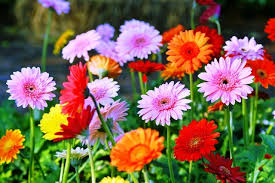 Introduction
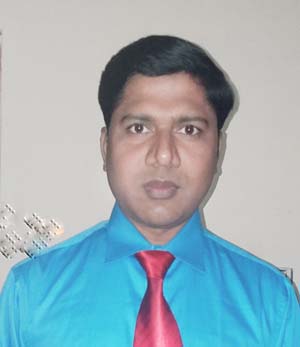 Ramendra Nath Pramanik
Assistant Head Master
Kasba High School
Paba, Rajshahi
Mobile: 01716437772
E-mail: ramenpr81@gmail.com
Sub: English grammar and composition
Class: Eight
Unit: 2
Time: 50 Min
Date: 07/11/2019
Lets watch a video
The video is about …………
Preposition
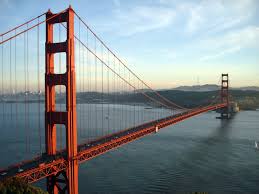 TO
Today’s topic:
Learning outcome
By the end of this lesson SS will be able to –

 tell the name of Preposition.
 do the proper use of preposition.
 explain about something.
 write a paragraph
Look at the picture below:
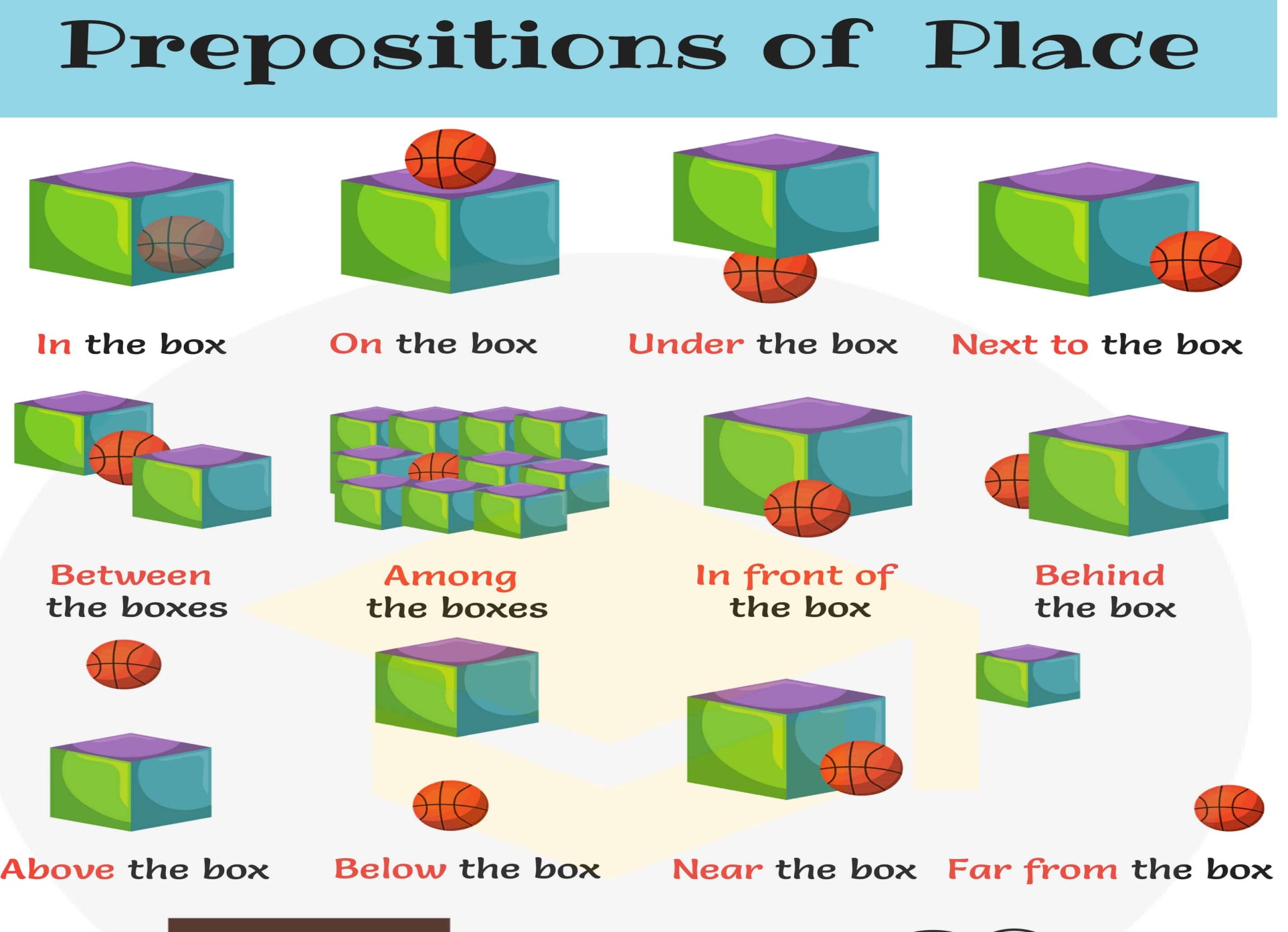 Individual work
5 min
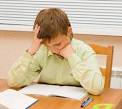 Fill in the gaps below:
Mr. Kamal was born ….. 7 April 1980 ……. a small village …. the district …….. Pabna. He completed his primary and secondary education …….. two local school. Then he came …… Rajshahi …….higher education.
10 min
Group work
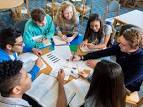 Write a short paragraph about your class room using the following prepositions:
in, to, beside, at, on, of, from etc.
5 min
Evaluation
Answer the questions orally- 
1. What is preposition?
2. Make a sentence using “to”.
3. Where do we use “in”?
4. Kamal comes …..school……Alimganj.
Home task
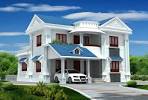 Write a paragraph about your school.
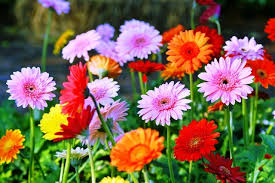 Thank you.